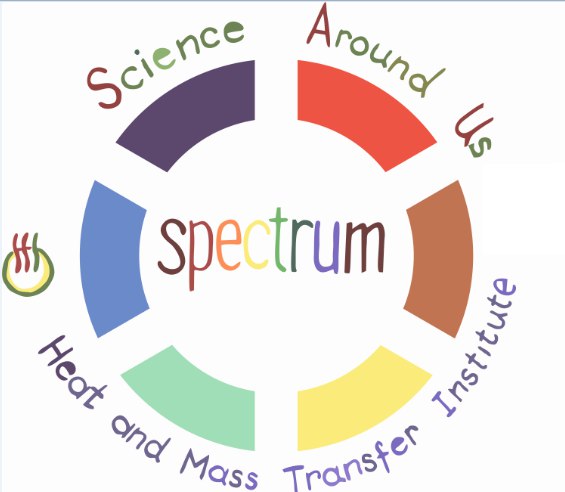 Problem #15.Fly
A fly can easily walk on a ceiling. How is this possible? Can one find such a ceiling that the fly would be unable to walk on?
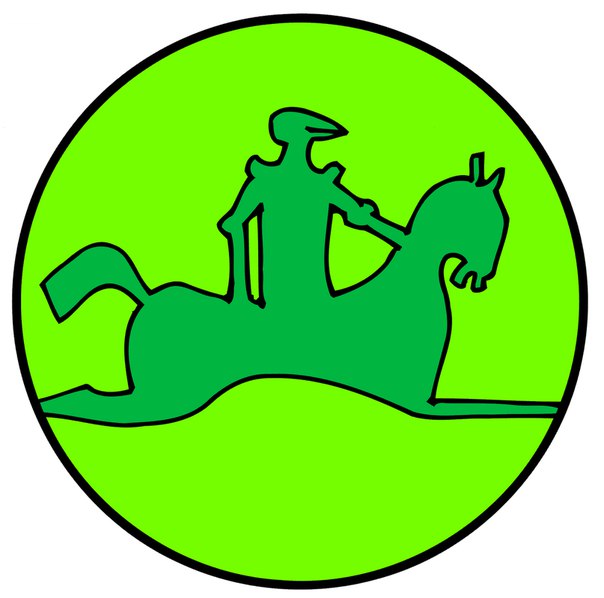 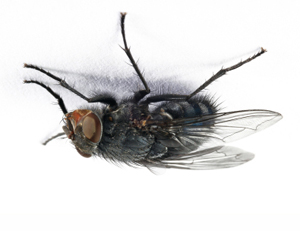 The Solution of the problem
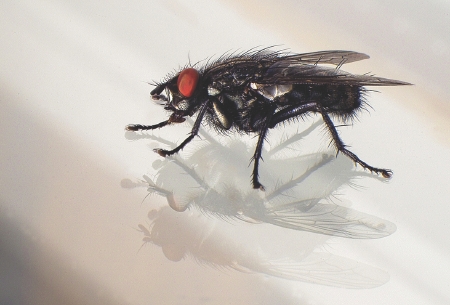 1
The texture of legs
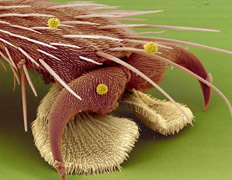 claw
foot pad
So clever fly uses both physics and chemistry for it’s needs
setae (tiny hairs)
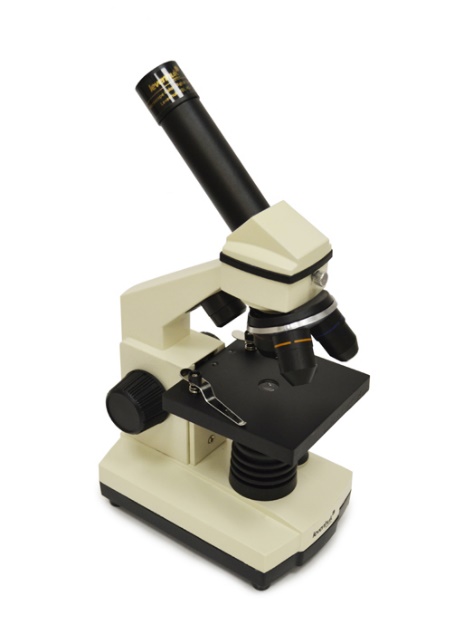 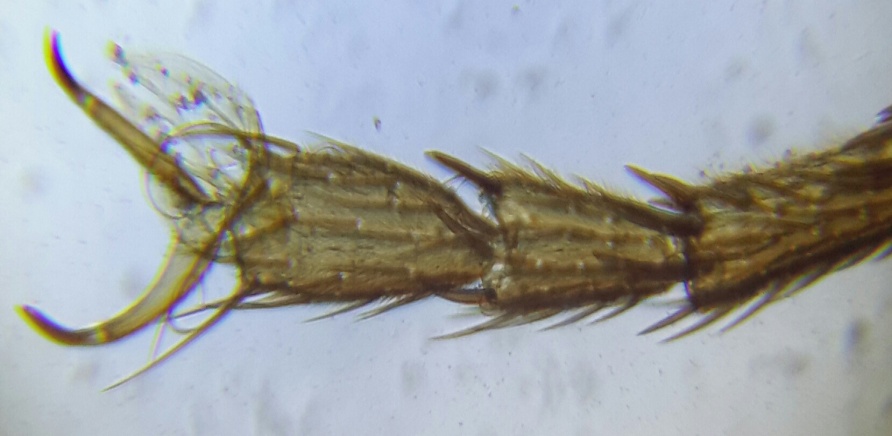 2
How do flies move?
3
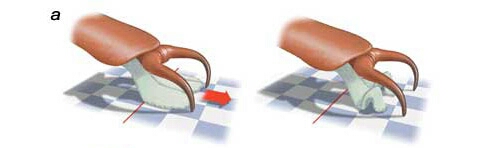 Moving the foot farther from a body
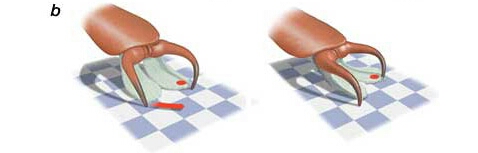 Rotation of a foot round an axis
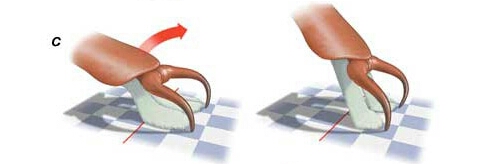 Claws are used for the separation of rakes
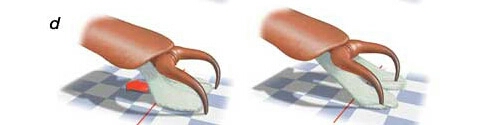 Wings are used to help the fly to tear off  the ceiling
4
The fly is not so unique
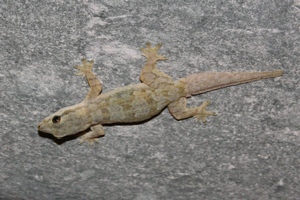 A gecko on the ceiling
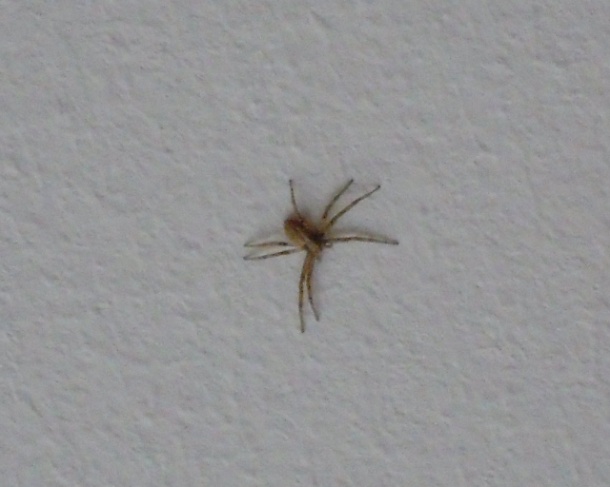 A spider
5
How we can stop the fly from walking on the ceiling
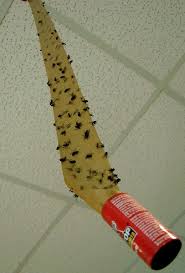 Stick the fly to the ceiling




Soak the ceiling with insecticides and fumigators
Easy, 100% acts, but give us inappropriate and unpleasant vision
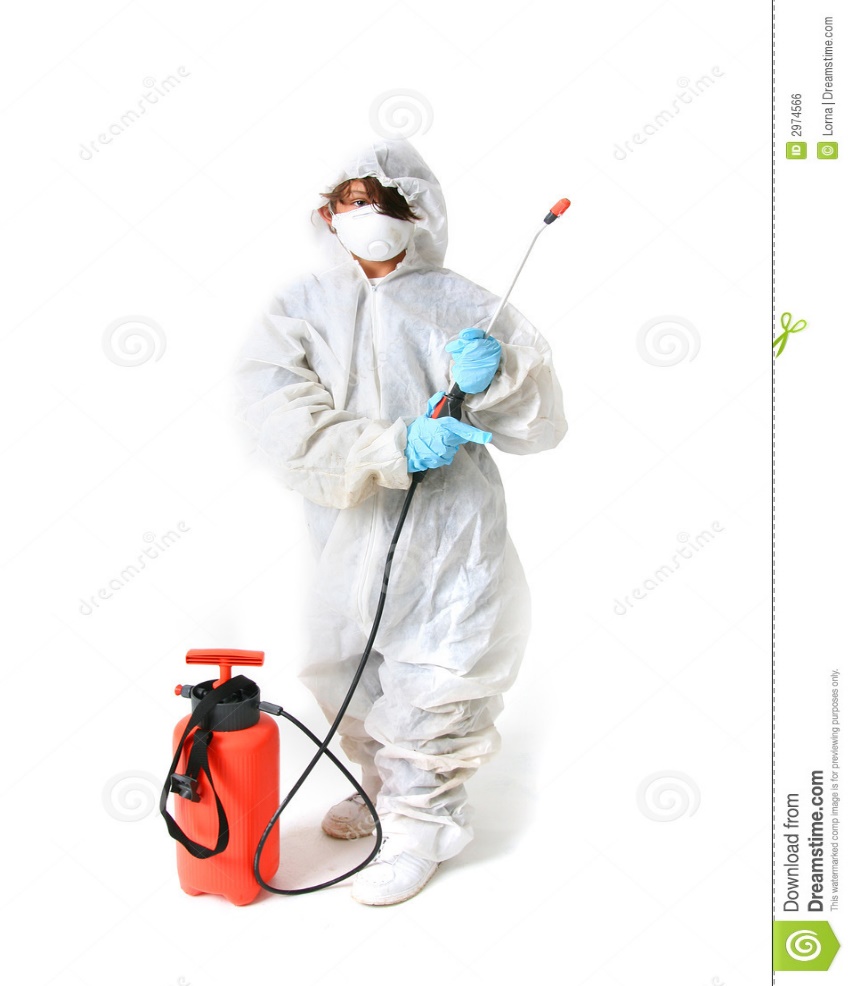 Unhealthy as for flies so for human, rather expensive
6
The anti-fly ceiling structure
It is possible to use such substances that will react with the oil and sugar that flies produce
Hexane
Benzene
Octane
Etc

Oil and soap (surfactant) to increase the sliding and to make the streak
To cool the ceiling in order to make the difference of temperature (room temperature and the ceiling one), so the water condensate will be formed and prevent from the fly
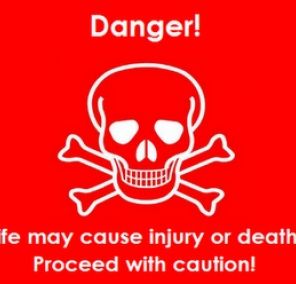 7
Experimental part
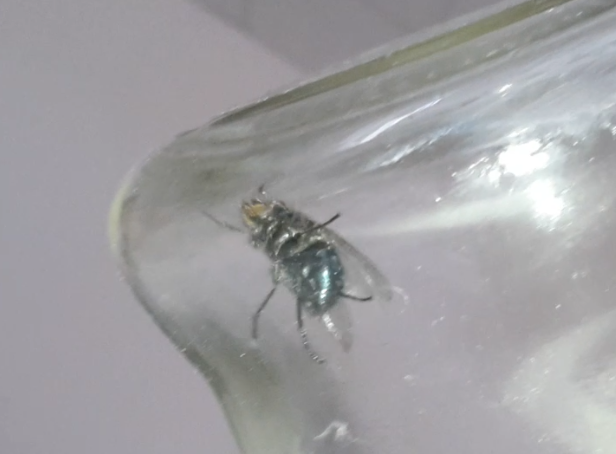 8
Experiment #1
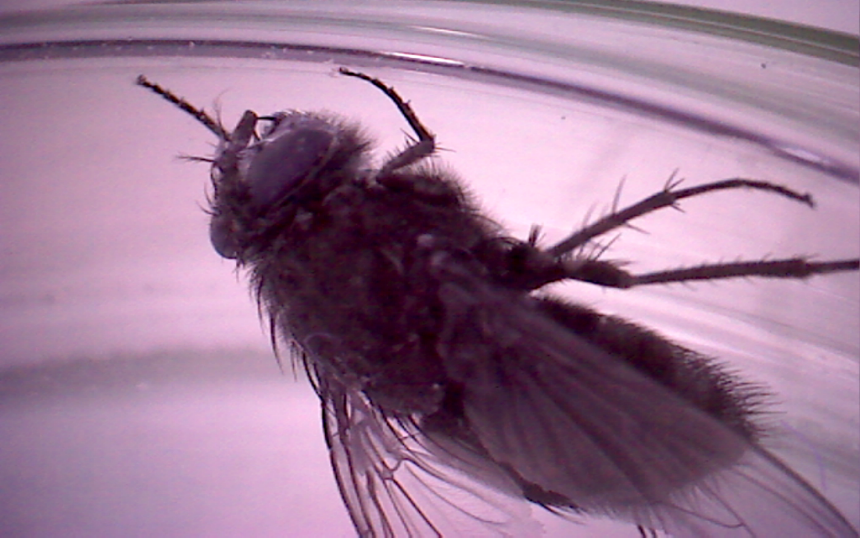 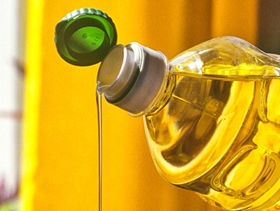 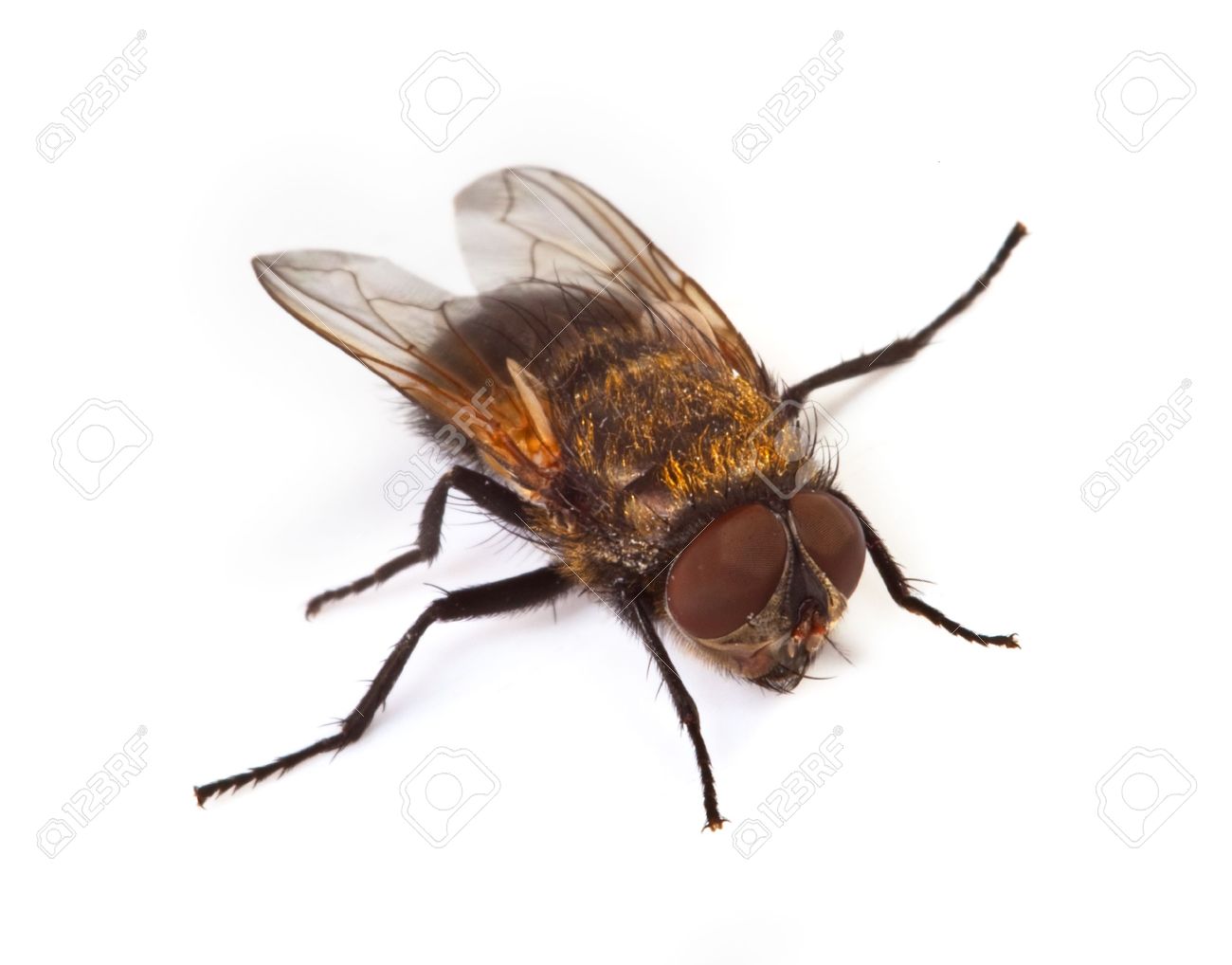 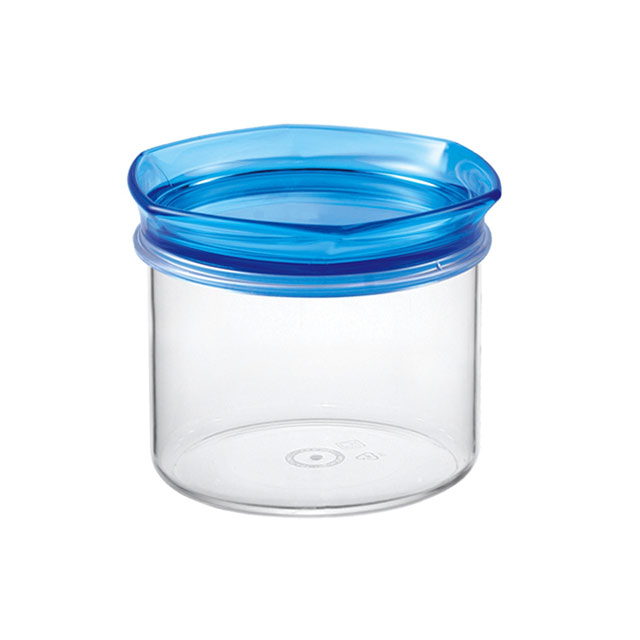 9
A short video for 7 seconds
10
Experiment #2
16.4°С
condensate
Humidity: 80%
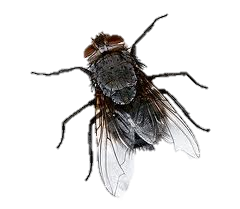 20°С
11
Psychrometric table
Due point at relatively humidity
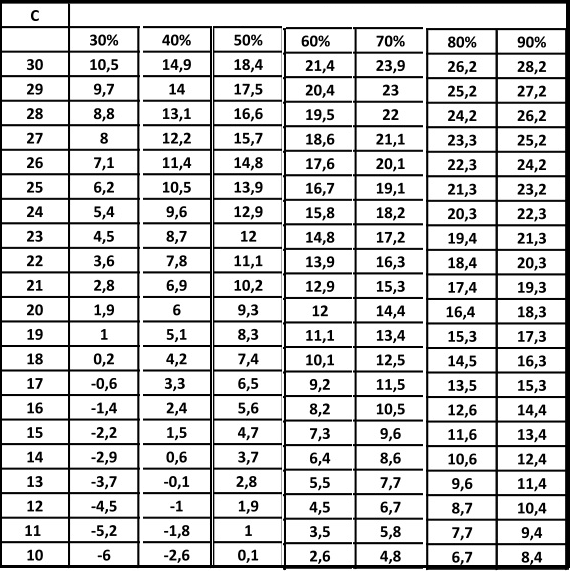 12
Conclusions
Flies have 2 different methods for walking on the ceilings: chemical and physical;
There are several different possibilities to prevent the fly from walking on the ceiling: chemical harmful substances, oil and soap, ceiling condensation
The experimental part was provided and we successfully confirmed the practical opportunity of origin of the ceilings without walking flies

However that is your choice if is worth doing that!
13
Thank you for your attention!
14